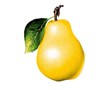 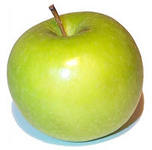 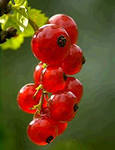 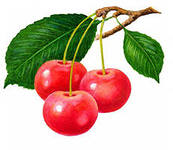 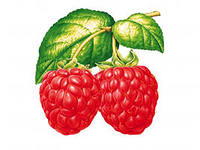 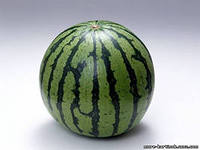 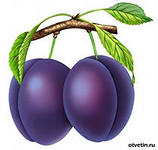 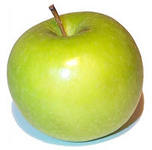 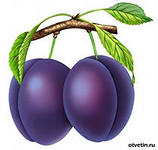 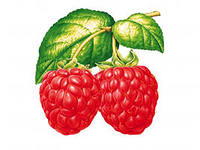 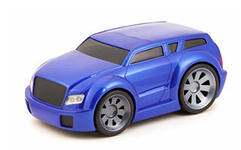 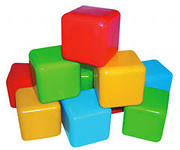 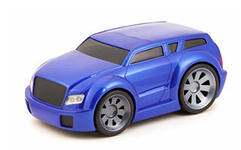 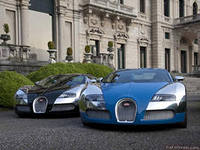 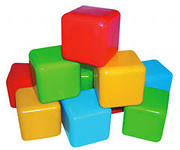 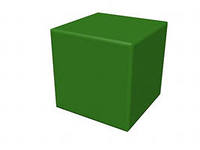 Папа занесёт вещи в дом.
Папа занесёт вещи в дом?
Папа занесёт вещи в дом?
Папа занесёт вещи в дом?
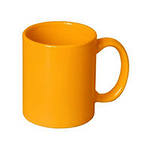 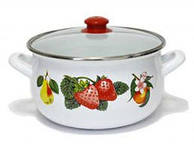 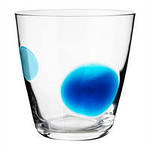 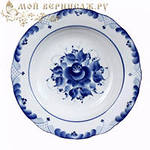 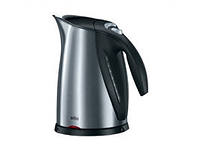